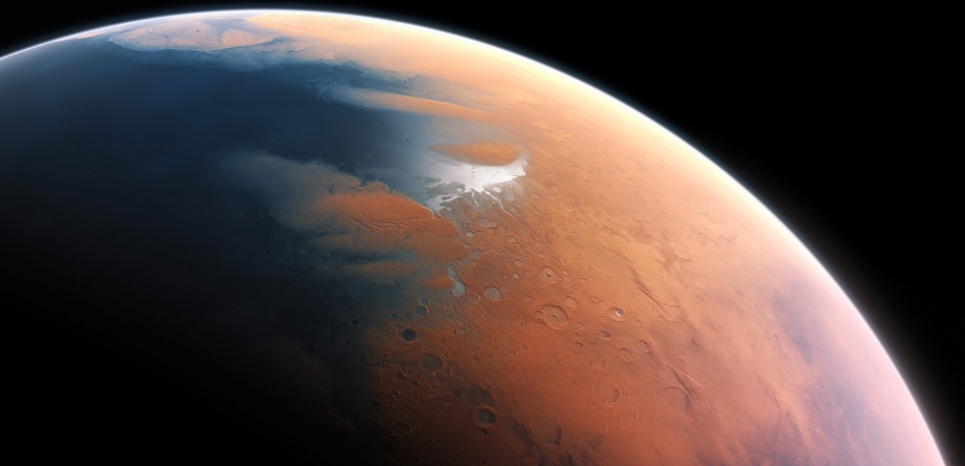 מושבה בחלל
אז מאיפה הכל מגיע?
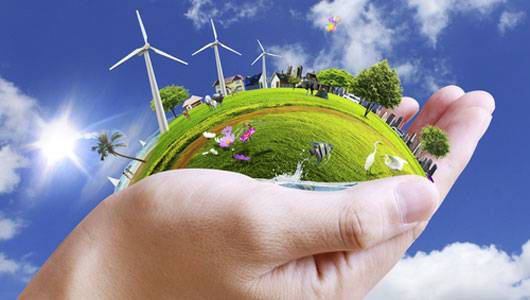 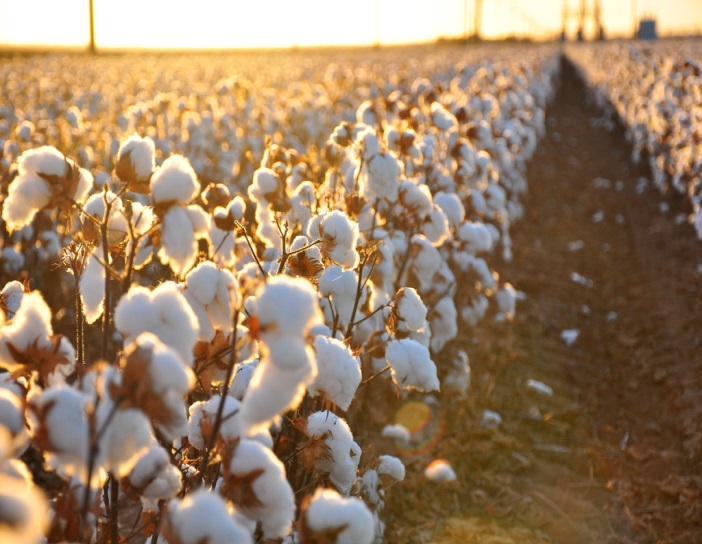 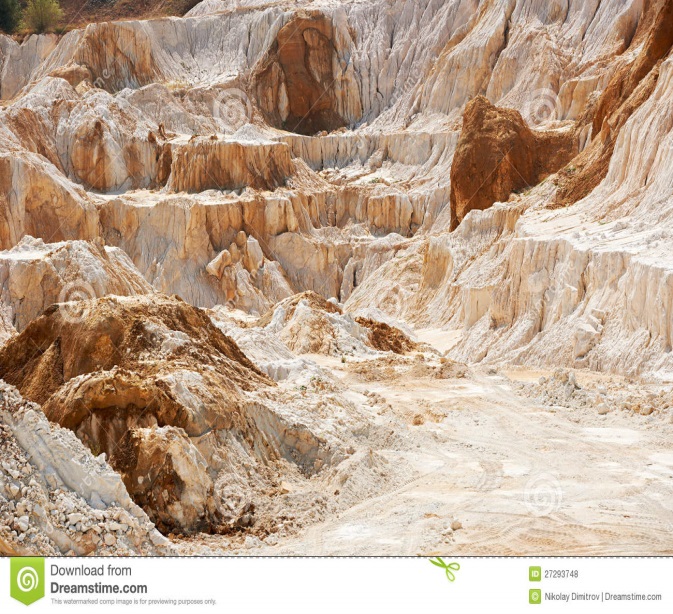 מחצבות אבן גיר וחרסית להפקת מלט
גידול הצמח כותנה להכנת בדים
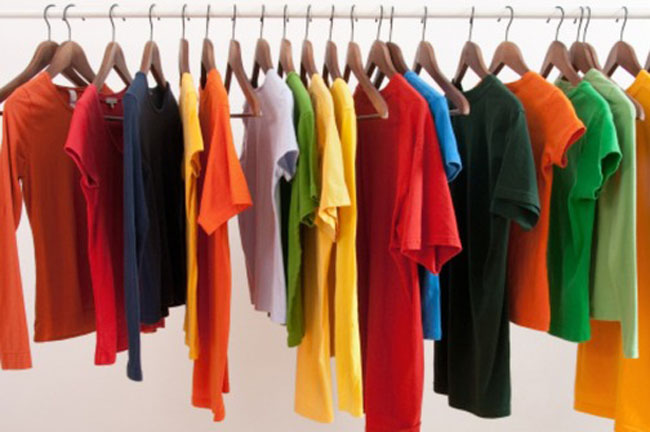 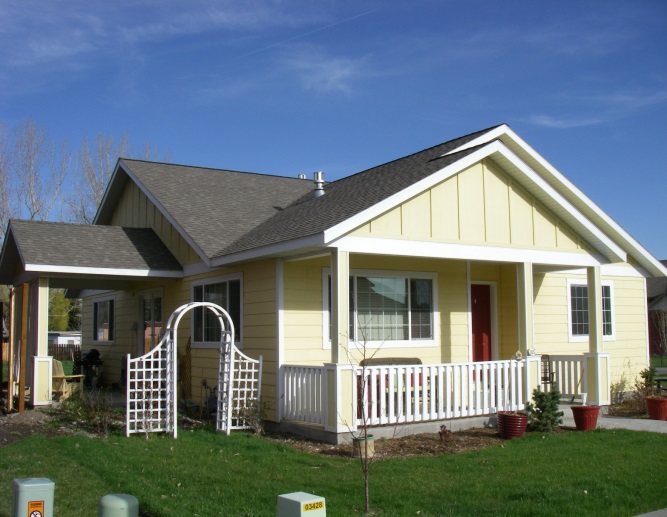 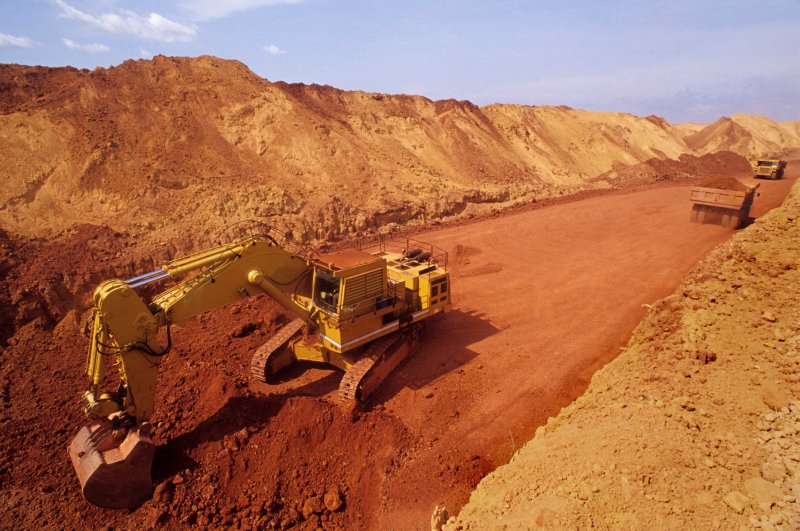 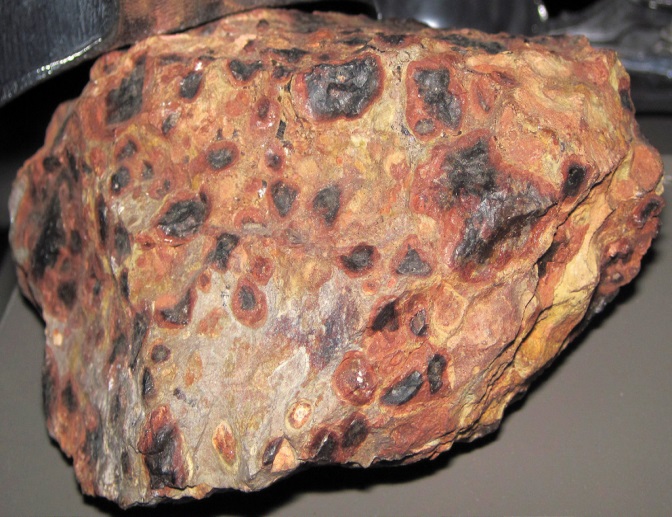 מחצבות בוקסיט מהם מפיקים אלומינים, למשל לבניית אופניים ופחיות שתייה
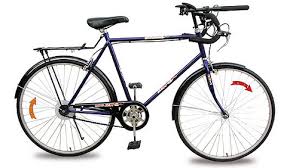 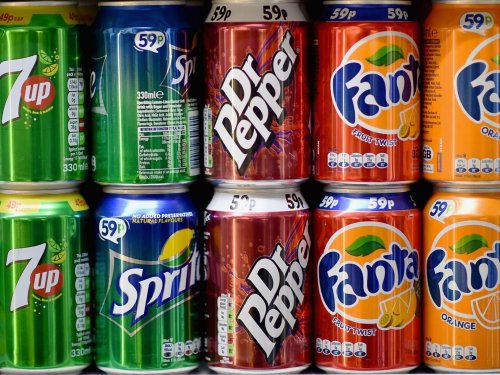 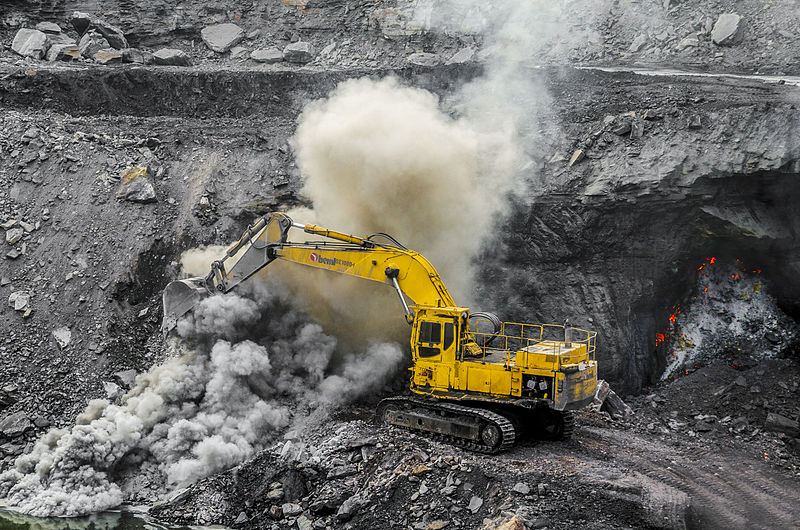 לייצור חשמל יש לכרות פחם, להעבירו לתחנת כח ושריפתו לייצור אנרגיה  - עבור כלל שימושי החשמל שאנו מכירים היום.
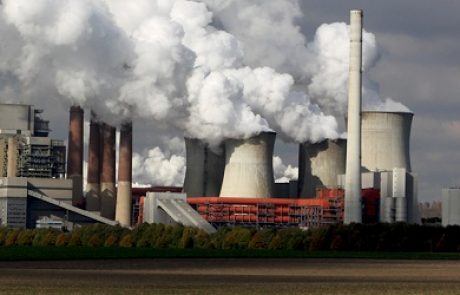 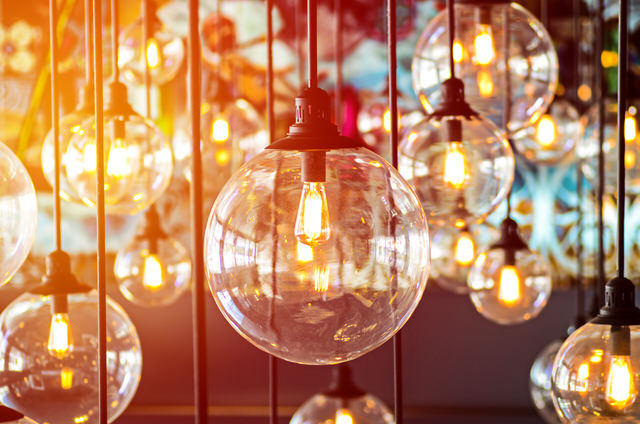 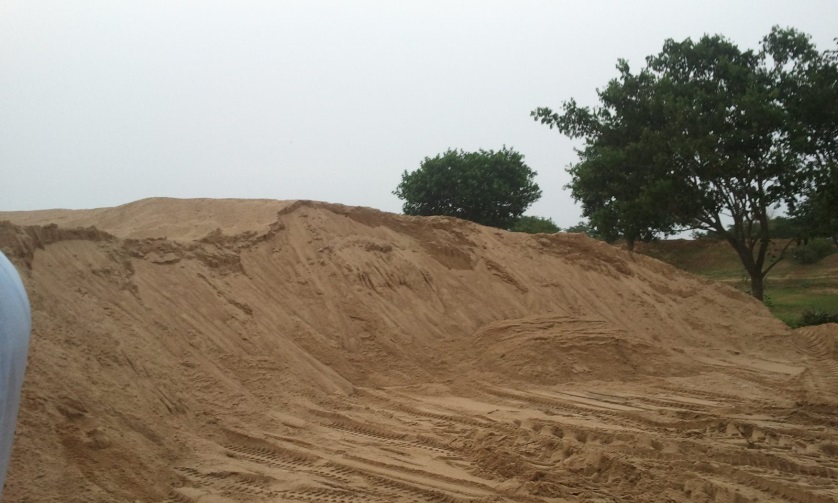 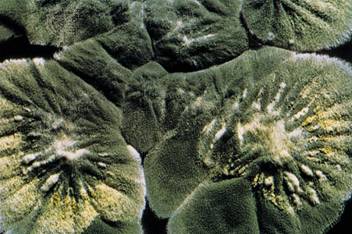 גידול צמחים ופטריות לייצור תרופות
כריית חול להכנת זכוכית
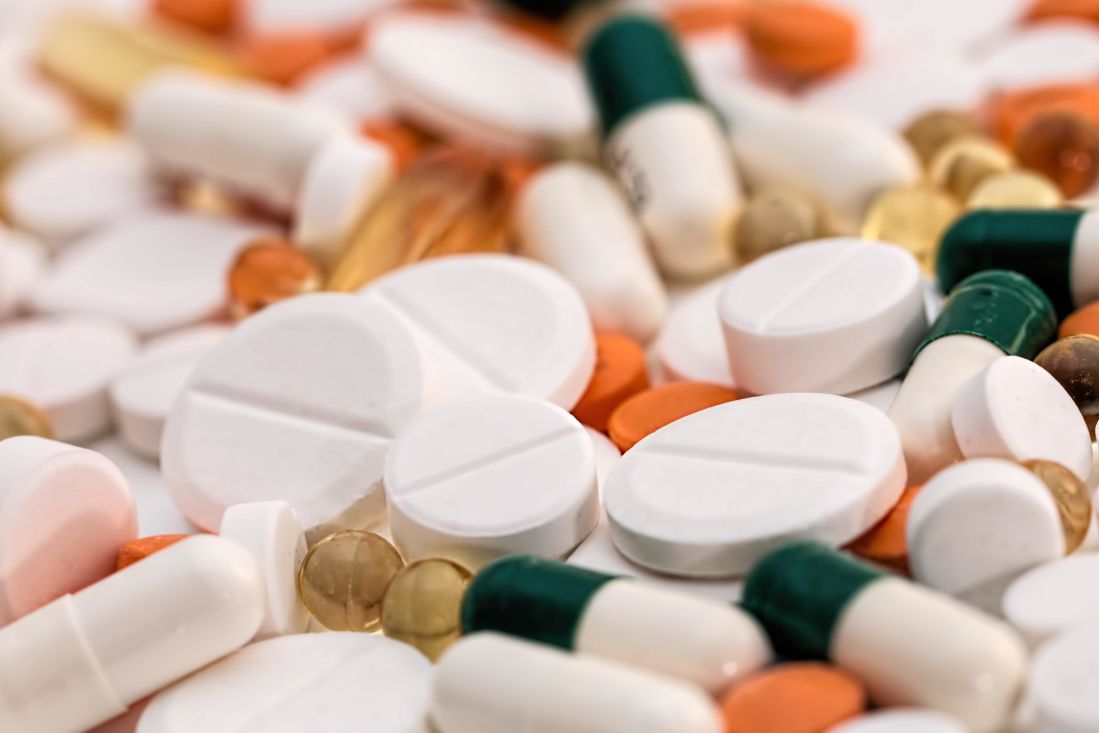 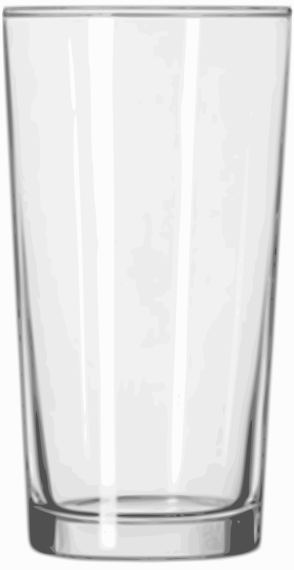 כמות פליטות גזי החממה של מזונות שונים
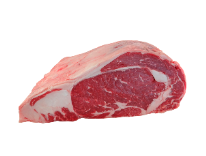 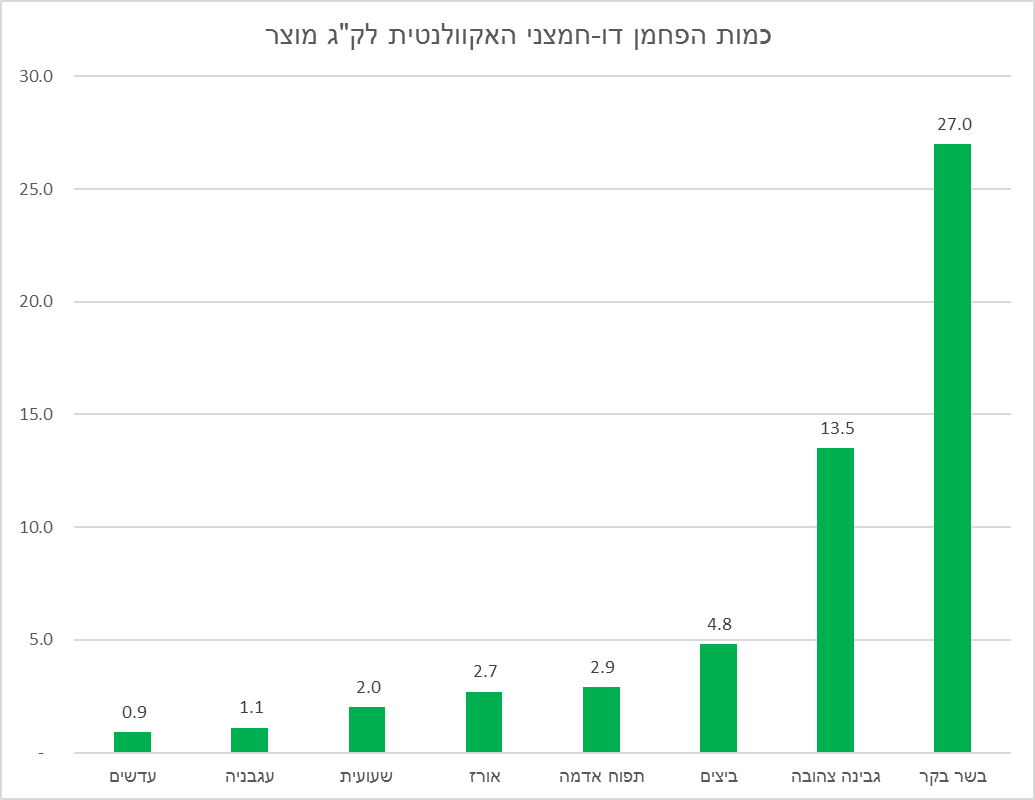 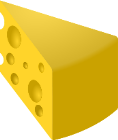 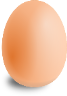 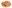 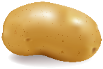 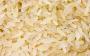 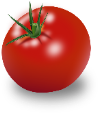 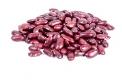 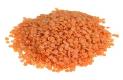 כמות מים הנדרשת לייצור מזונות שונים
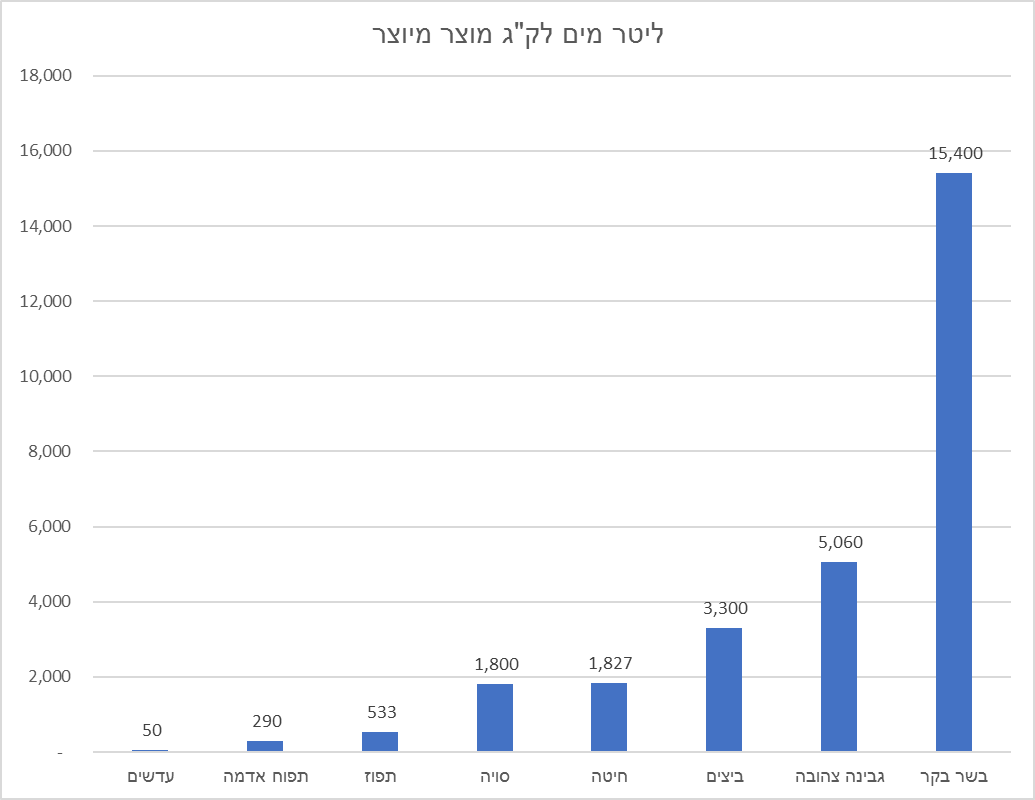 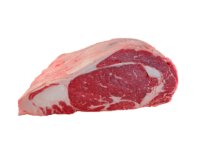 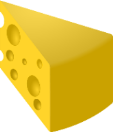 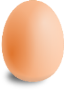 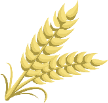 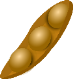 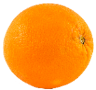 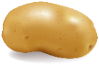 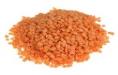 חלוקה סכמטית של סוגי המזון  לפי כמות צריכת המשאבים שלהם מהסביבה